Media Arts Intro Series
Mr. Sultan –
Principles of Design in Media Arts
6 (out of 7) Elements of Design
6 (out of 9) Principles of Design
What you will learn
Principles of Design
Principles of Design for
MEDIA ARTS
Elements of Design
DURATION
HYBRIDIZATION
INTERACTIVITY
Point of View
LINE
SHAPE
FORM
COLOUR
VALUE
TEXTURE
Space
PATTERN
CONSTRAST
EMPHASIS
BALANCE
SCALE
HARMONY
Rhythm/ Movement
Unity
Variety
Up to now….
ELEMENTS = TOOLS

PRINCIPLES = HOW TO USE THOSE TOOLS
What are they?
Interactive media art works involve viewer participation in the art work itself. Common interactive media art works include interactive installations , performance art, and web-based art.
Seen as fun!
Play with it..
Personal
Principles of Design for
iNTERACTiViTY– Media Arts
Online and Art Festivals
Main Purpose:

Interactive (people can play with it and create/ manipulate. 
Needs more than just the eyes
Could have multiple outcomes, all depends on the user.
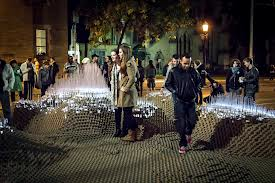 iNTERACTiViTY
VALUE

LIGHTNESS AND DARKNESS of an image (either part of one image, or the change of light over many images)
Think about when you would use this?!?
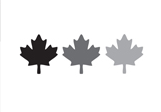 The Tools
Elements of Design
Texture
The FEEL, appearance, thickness, or stickiness of a surface.
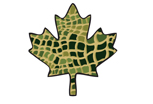 The Tools
Elements of Design
SCALE
The difference between objects regarding their SIZE, how many there are…

Think how you can make this work with other Principles that you have learned (scale is great to bring attention to a particular focus)
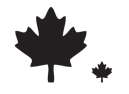 The HOW
Principles of Design
HARMONY
Again, another feeling  that “everything fits”
An ARRANGEMENT of elements that gives the viewer the feeling that everything they are looking at fits as an entire whole.
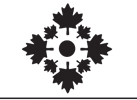 The HOW
Principles of Design
Principles of Design
Principles of Design for
MEDIA ARTS
Elements of Design
DURATION
HYBRIDIZATION
INTERACTIVITY
Point of View
LINE
SHAPE
FORM
COLOUR
VALUE
TEXTURE
Space
PATTERN
CONSTRAST
EMPHASIS
BALANCE
SCALE
HARMONY
Rhythm/ Movement
Unity
Variety
Up to now….